Уважаемые жители Бодайбинского муниципального образования!
Финансовое управление Бодайбинского городского поселения в целях обеспечения прозрачности и открытости бюджетного процесса предлагает Вашему вниманию презентацию «Бюджет для граждан» к решению Думы Бодайбинского городского поселения № 25-па от 13.11.2018 г. «О бюджете Бодайбинского муниципального образования на 2019 год и плановый период 2020 и 2021 годов»
Содержание:
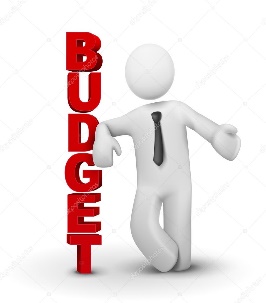 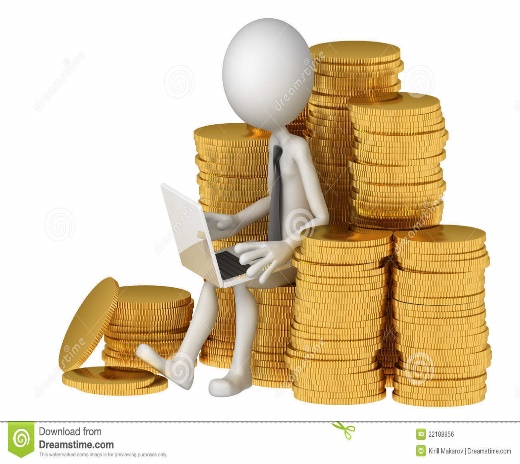 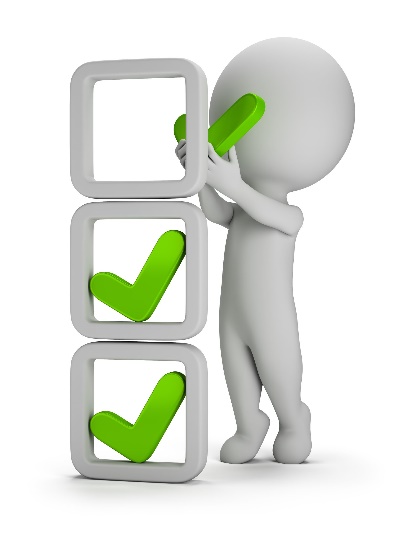 Глоссарий:
ЧТО ТАКОЕ БЮДЖЕТ?
Бюджет – форма образования и расходования бюджетных средств для обеспечения задач и функций государства и местного самоуправления.
Бюджетная система
Федеральный бюджет
1 уровень
Бюджеты государственных внебюджетных фондов
Бюджеты субъектов РФ
Бюджеты территориальных государственных внебюджетных фондов
2 уровень
Бюджеты городских поселений
Бюджеты городских округов
3 уровень
Бюджеты сельских поселений
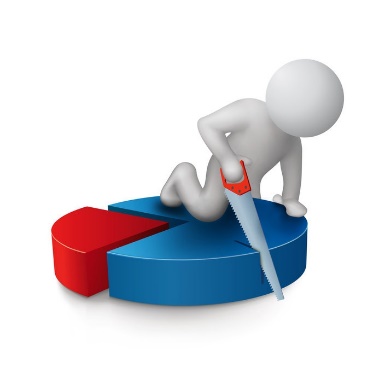 Бюджетный процесс
Представляет собой деятельность по составлению проекта бюджета, его рассмотрению, утверждению, исполнению, составлению отчета об исполнении и его утверждению.
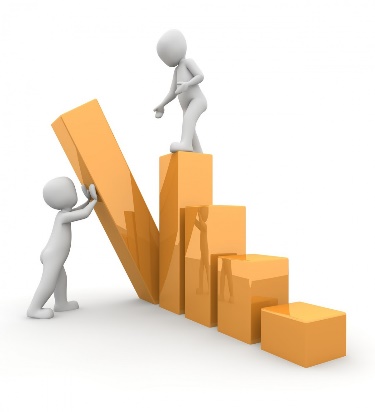 СТАДИИ БЮДЖЕТНОГО ПРОЦЕССА
Разработка проекта бюджета
Рассмотрение проекта бюджета
Утверждение проекта бюджета
Рассмотрение и утверждение отчета об исполнении бюджета
Исполнение бюджета
На 2019 год общий объем доходов утвержден в сумме 161 926,8 тыс.руб., расходы в сумме 169 910,4 тыс. руб. Дефицит в сумме 7 983,6 тыс.руб.
Муниципальные программы, действующие на территории Бодайбинского муниципального образования до 2022 года
Доходы бюджета на 2019 год и плановый период 2020-2021 годов
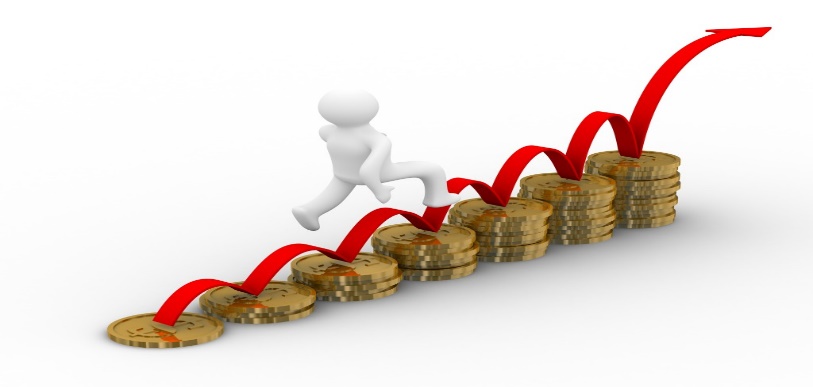 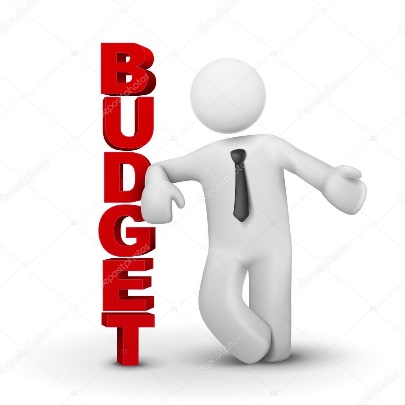 Прогнозируемые доходы на 2019 год
Следует отметить ежегодное снижение динамики поступлений от НДФЛ. Основной причиной являются организационно-штатные мероприятия крупнейших золотодобывающих предприятий района, в результате которых сотрудников, имеющих высокую заработную плату, переводят в другие регионы РФ, поступления от НДФЛ на территории муниципального образования в результате уменьшаются.
Безвозмездные поступления на 2019 – 2021 годы
Безвозмездные поступления
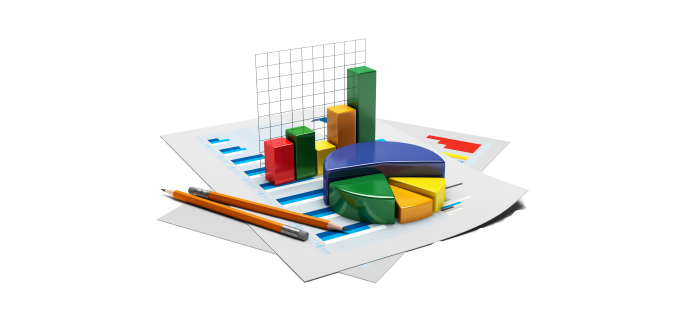 Дотации – межбюджетные трансферты (бюджетные средства), предоставляемые на безвозмездной и безвозвратной основе для покрытия текущих расходов без определения конкретных целей и условий их использования
Субвенции – межбюджетные трансферты (бюджетные средства), предоставляемые на безвозмездной и безвозвратной основе для покрытия текущих расходов без определения конкретных целей и условий их использования
Субсидии – межбюджетные трансферты (бюджетные средства) предоставляемые бюджетам других уровней бюджетной системы Российской Федерации на условиях долевого софинансирования на осуществление определенных целевых расходов
Прогнозируемые доходы на 2020-2021 годы
При разработке проекта бюджета были учтены ожидаемые параметры исполнения бюджета за 2018 год, основные параметры прогноза социально-экономического развития Бодайбинского муниципального образования на 2019-2021 годы.
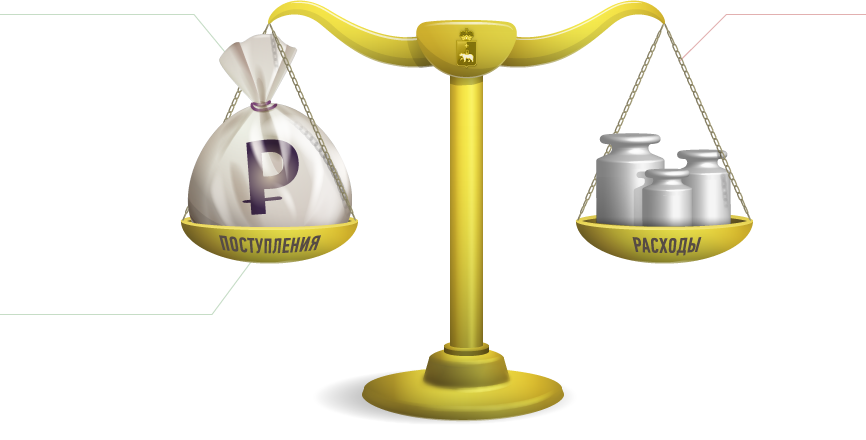 Расходы бюджета на 2019 год и плановый период 2020-2021 годов
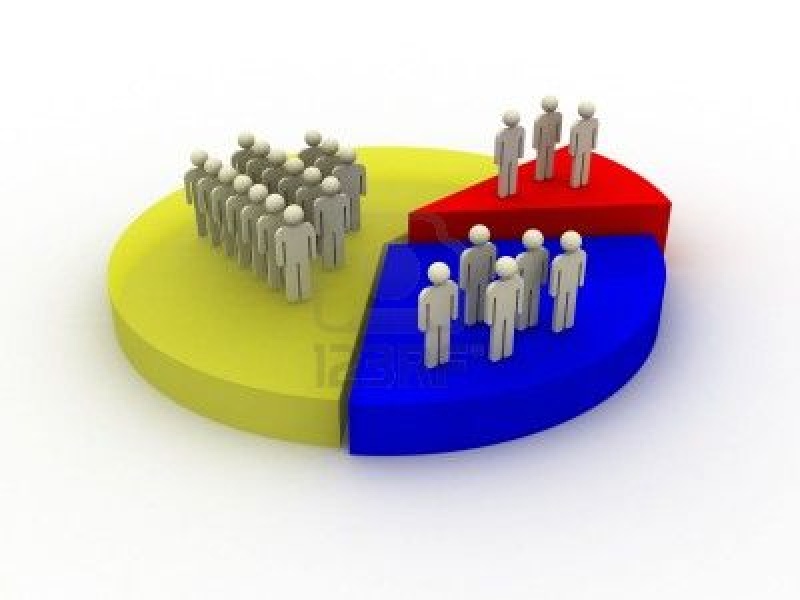 ФИНАНСИРОВАНИЕ В РАМКАХ МУНИЦИПАЛЬНЫХ ПРОГРАММ
Эффективное управление расходами будет обеспечиваться посредством реализации муниципальных программ, в которых учитываются приоритеты развития социальной сферы, коммунальной и транспортной инфраструктуры, обеспечение жильем отдельных категорий граждан и другие направления. Повышение качества реализации муниципальных программ позволяет перераспределять ресурсы и обеспечить повышение эффективности планирования и управления бюджетными средствами.
В связи с утверждением муниципальных программ до 2022 года, планирование бюджетных ассигнований бюджета Бодайбинского муниципального образования по расходам на 2019-2021 годы осуществлялось с применением программно-целевого метода, в соответствии с методикой планирования бюджетных ассигнований бюджета Бодайбинского муниципального образования, утвержденными приказом финансового управления.
Для расчета бюджетных ассигнований на 2019-2021 годы применялись ассигнования, утвержденные на 2018 год в соответствии с решением Думы Бодайбинского городского поселения с учетом внесённых изменений и дополнений, потребность в финансовых средствах на исполнение муниципальных программ.
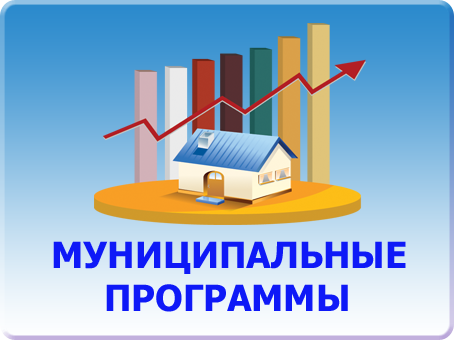 Проект бюджета Бодайбинского муниципального образования на 2019 год и плановый период 2020 и 2021 годов содержит 11 муниципальных программ.
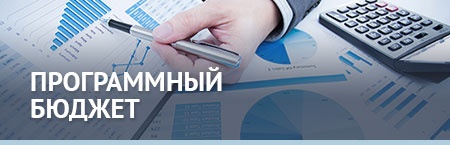 Что такое программный бюджет?
Программный бюджет отличается от традиционного тем, что все или почти все расходы включены в программы и каждая программа своей целью увязана с тем или иным стратегическим итогом деятельности органа местного самоуправления.
Бюджет
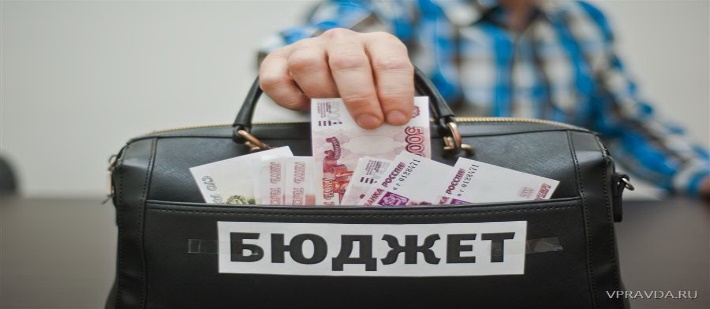 В 2019 году 99% расходов бюджета Бодайбинского муниципального образования будет направлено на реализацию муниципальных программ.
Программные и непрограммные расходы
Муниципальные программы
Непрограммные расходы
Социальной направленности
На поддержку отраслей экономики
На поддержку жилищно-коммунального хозяйства
Общего характера
Муниципальная программа «Муниципальное управление» на 2019 год
Подпрограмма "Обеспечение деятельности главы Бодайбинского муниципального образования и администрации Бодайбинского городского поселения"
55 470,4 тыс.руб.
Основное мероприятие «Обеспечение деятельности главы Бодайбинского муниципального образования»
3 271,3  тыс. руб.
Подпрограмма "Обеспечение деятельности главы Бодайбинского муниципального образования и администрации Бодайбинского городского поселения"
Подпрограмма "Управление муниципальной собственностью"
Подпрограмма  "Повышение качества предоставления муниципальных услуг и исполнения муниципальных функций"
Основное мероприятие «Обеспечение деятельности администрации  Бодайбинского городского поселения»
37 154,6 тыс.руб.
6 016,6 тыс.руб.
9 027,8 тыс.руб.
40 425,9 тыс.руб.
Основное мероприятие "Обеспечение обнародования (опубликования) информации о деятельности администрации Бодайбинского муниципального образования в средствах массовой информации«
2 044,0 тыс.руб.
Основное мероприятие  "Организация процесса управления и распоряжения муниципальным имуществом
222,0 тыс.руб.
Основное мероприятие "Профессиональная подготовка, переподготовка и повышение квалификации муниципальных служащих«
250,0 тыс.руб.
Основное мероприятие  "Организация процесса управления и распоряжения земельными участками«
1 623,4 тыс.руб.
Основное мероприятие "Повышение оснащенности автоматизированных рабочих мест оборудованием, программным обеспечением и высокоскоростной связью для надежного и бесперебойного функционирования локальных сетей«
3 722,6 тыс.руб.
Основное мероприятие  "Выполнение обязательств по владению и пользованию муниципальным имуществом«
7 182,4 тыс.руб.
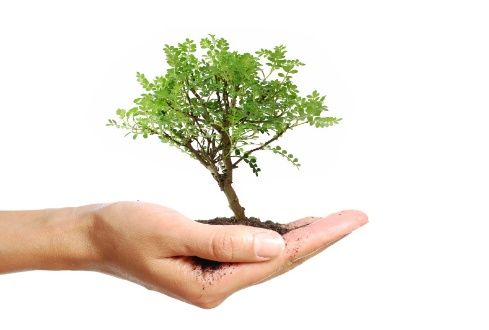 Муниципальная программа "Комплексное благоустройство, содержание и озеленение территории Бодайбинского муниципального образования" на 2015-2022 годы
12 670,0 тыс.руб.
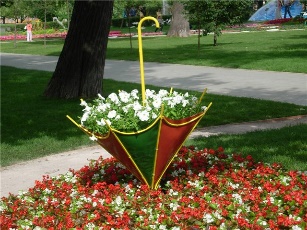 Подпрограмма  "Озеленение"
Подпрограмма "Благоустройство"
7 086,3 тыс.руб.
Основное мероприятие "Содержание клумб и цветников"
Основное мероприятие "Формовочная и санитарная обрезка деревьев"
186,8 тыс.руб.
Основное мероприятие "Содержание в чистоте мест общего пользования и поддержание функциональных характеристик имущества, элементов благоустройства, находящихся на территории мест общего пользования« 
6 367,0 тыс.руб.
602,0 тыс.руб.
Основное мероприятие "Строительство, реконструкция, капитальный ремонт имущества, элементов благоустройства, находящихся на территории мест общего пользования«
719,3 тыс.руб.
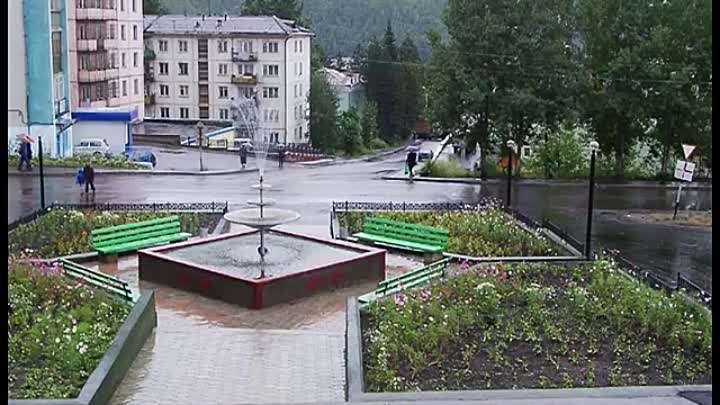 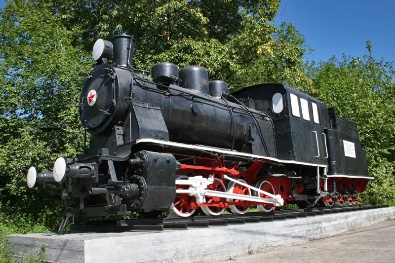 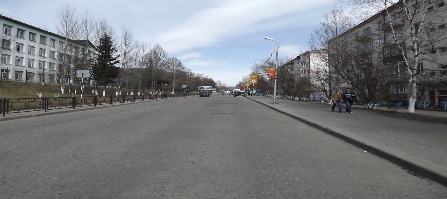 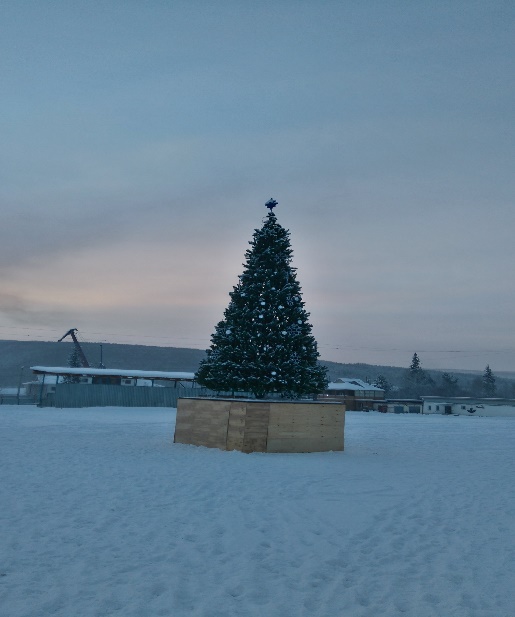 Подпрограмма "Освещение"
3 3650,0 тыс.руб.
50,0 тыс.руб.
Основное мероприятие "Обеспечение бесперебойного освещения территории Бодайбинского муниципального образования"
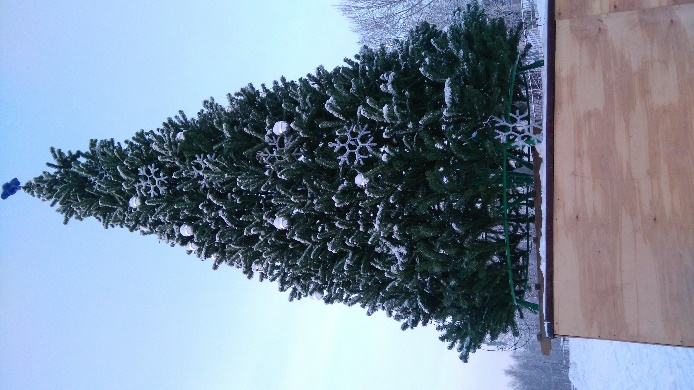 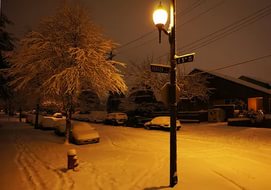 Основное мероприятие "Проведение конкурсных мероприятий в рамках тематического оформления"
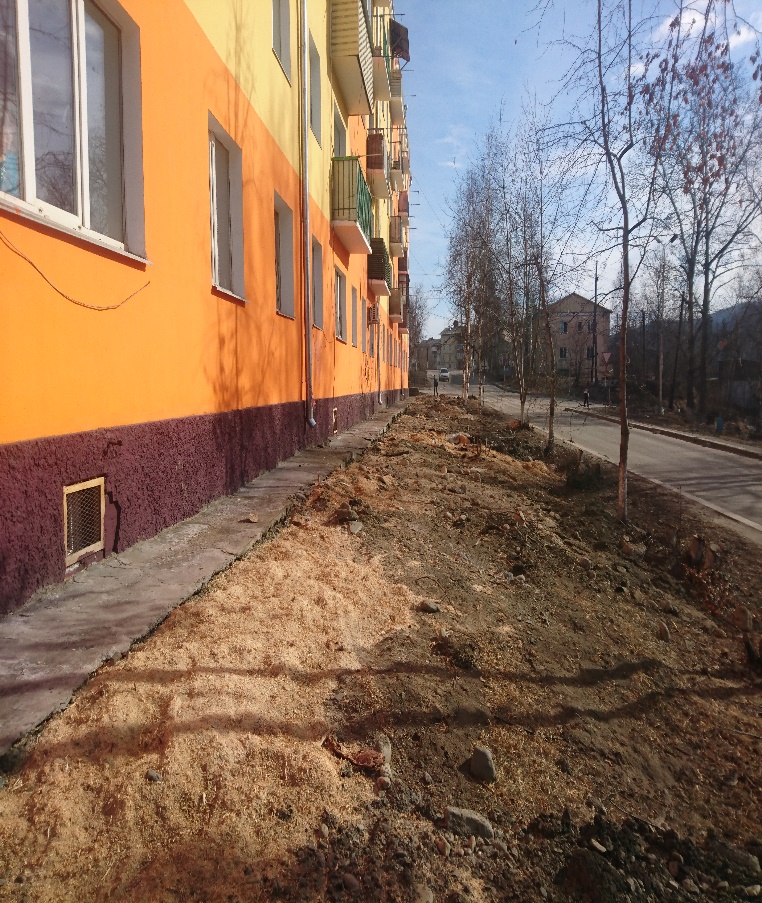 Подпрограмма "Праздничное и тематическое оформление территории Бодайбинского городского поселения"
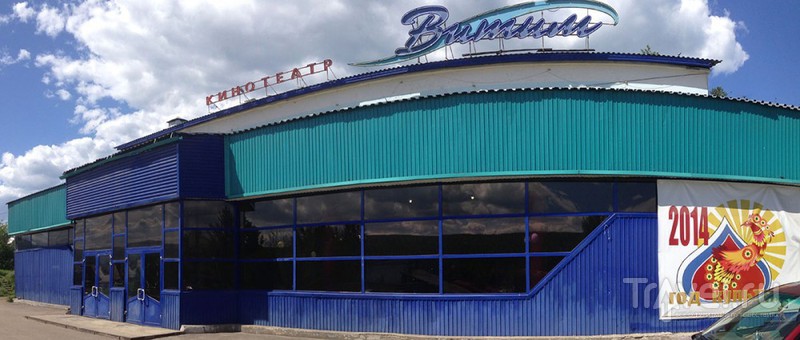 284,3 тыс.руб.
Основное мероприятие "Приобретение и установка элементов праздничного оформления в соответствии с разработанной концепцией мероприятия"
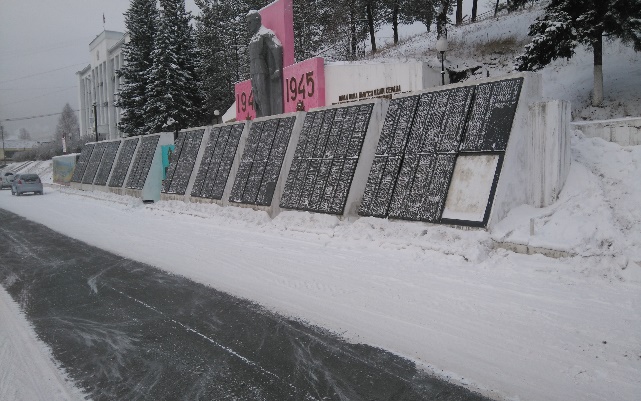 234,3 тыс.руб.
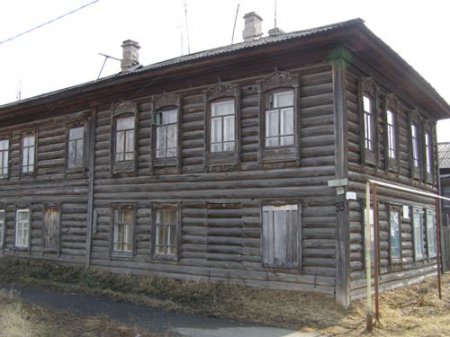 Муниципальная программа "Переселение граждан из ветхого и аварийного жилищного фонда Бодайбинского муниципального образования"
24 739,3 тыс.руб.
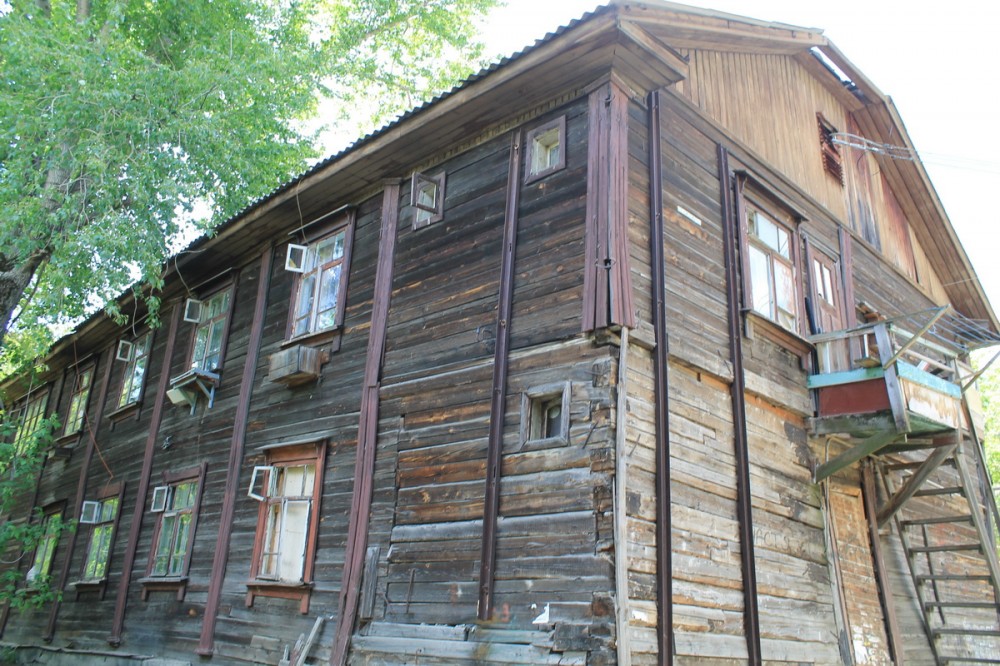 16 333,4 тыс.руб.
Подпрограмма  "Переселение граждан, проживающих на территории Бодайбинского муниципального образования, из аварийного жилищного фонда, признанного непригодным для проживания"
Основное мероприятие: "Обеспечение жильем граждан, проживающих в домах, признанных непригодными для постоянного проживания"
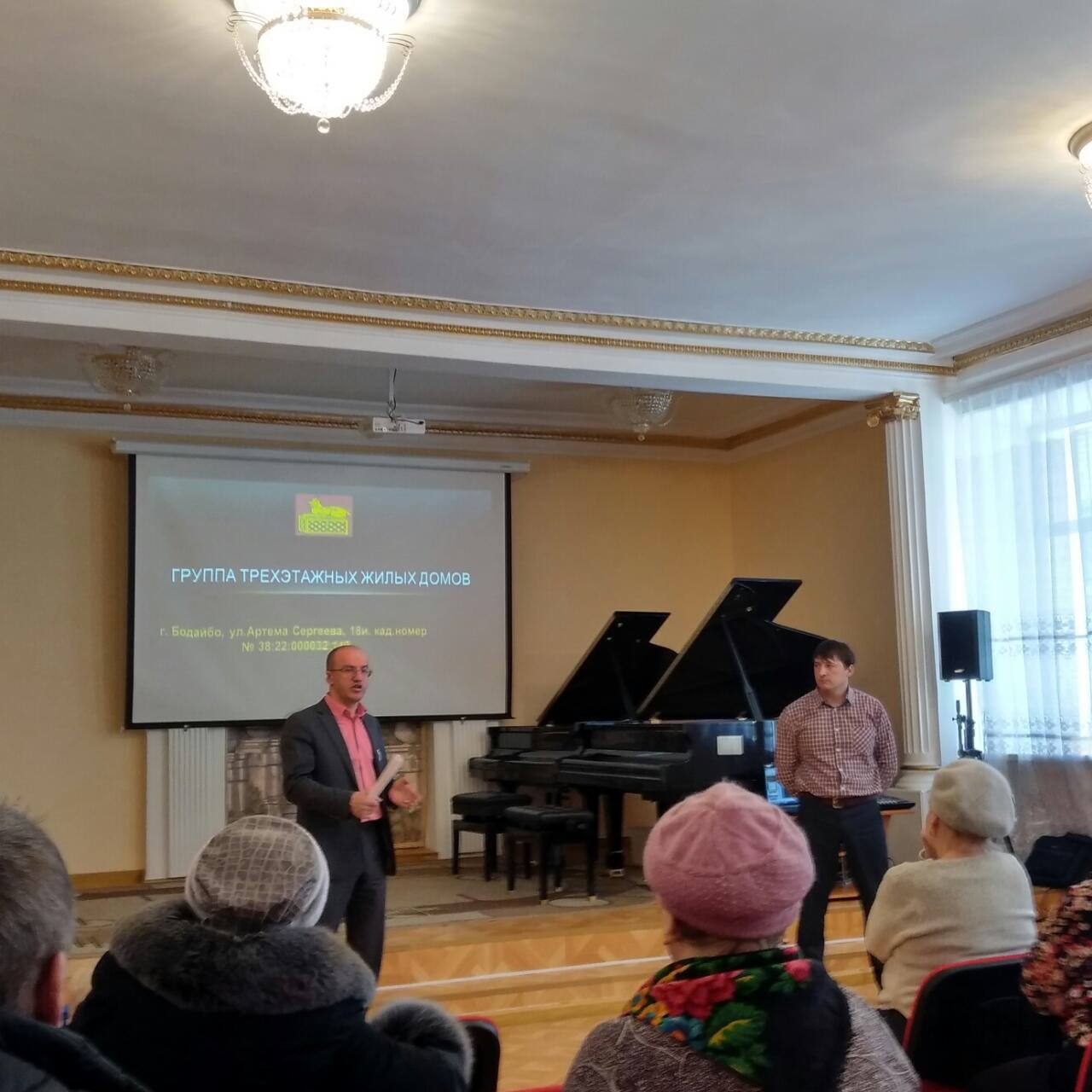 Подпрограмма  "Переселение граждан из аварийного жилищного фонда г. Бодайбо"
8 405,9 тыс.руб.
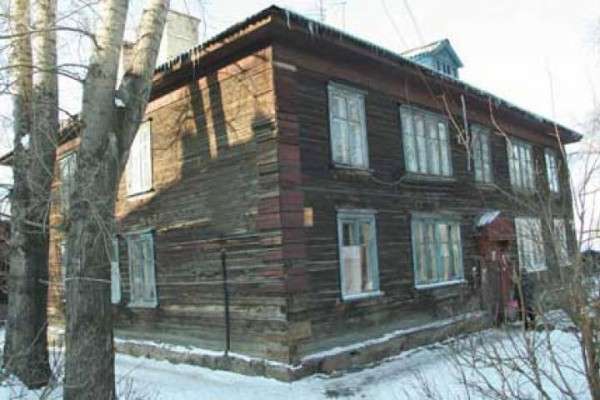 Подпрограмма "Дорожный фонд"
Муниципальная программа "Дорожная деятельность и транспортное обслуживание на территории Бодайбинского муниципального образования" на 2019 год
23 310,5 тыс.руб.
33 037,1 тыс.руб.
Основное мероприятие "Содержание и текущий ремонт действующей сети автомобильных дорог общего пользования поселения, сооружений на них и элементов обустройства автомобильных дорог"
Подпрограмма "Повышение безопасности дорожного движения и развития улично-дорожной сети"
17 021,9 тыс.руб.
Основное мероприятие "Совершенствование деятельности по организации дорожного движения"
1 488,5 тыс.руб.
Основное мероприятие "Ремонт автомобильных дорог, образующих проезды к территориям, прилегающим к многоквартирным домам (внутриквартальные проезды), а также их элементов и сооружений на них"
6 288,6 тыс.руб.
Субсидии в целях возмещения недополученных доходов в связи с оказанием услуг по городским пассажирским перевозкам
Подпрограмма  "Транспортное обслуживание"
8 238,1 тыс.руб.
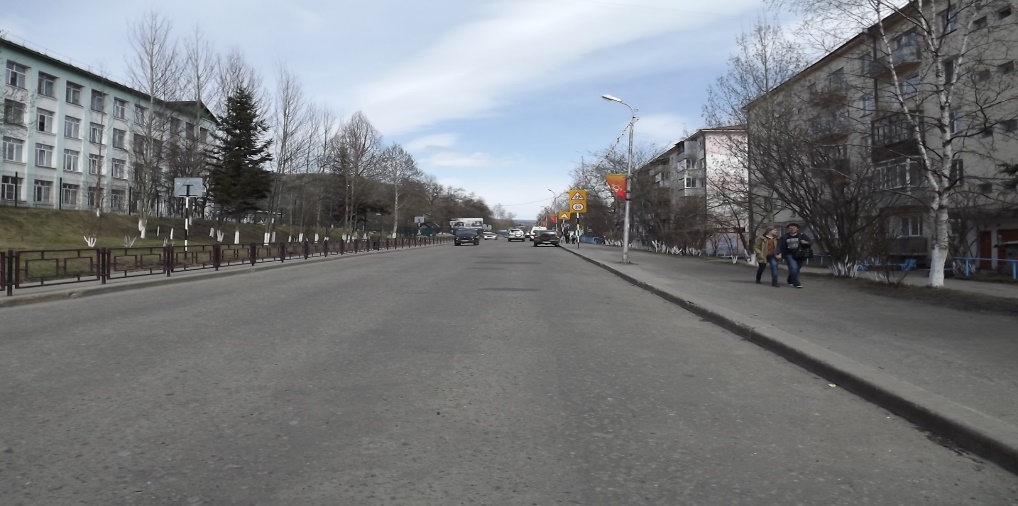 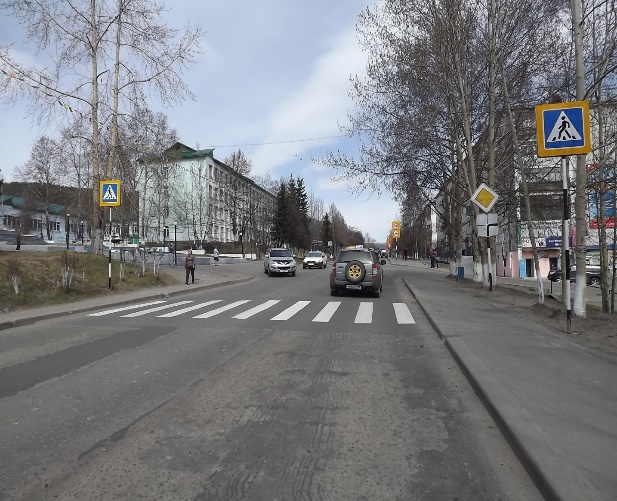 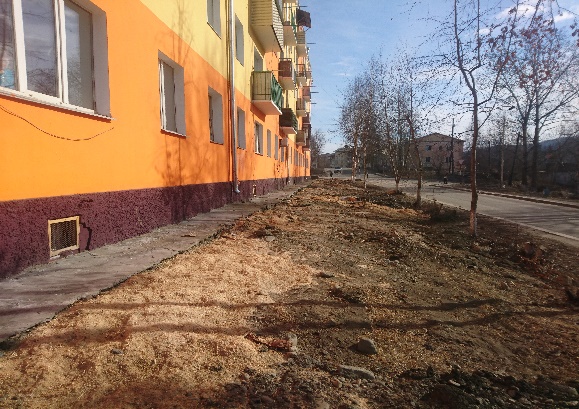 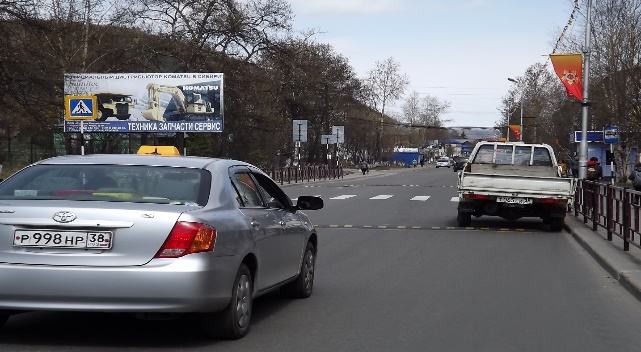 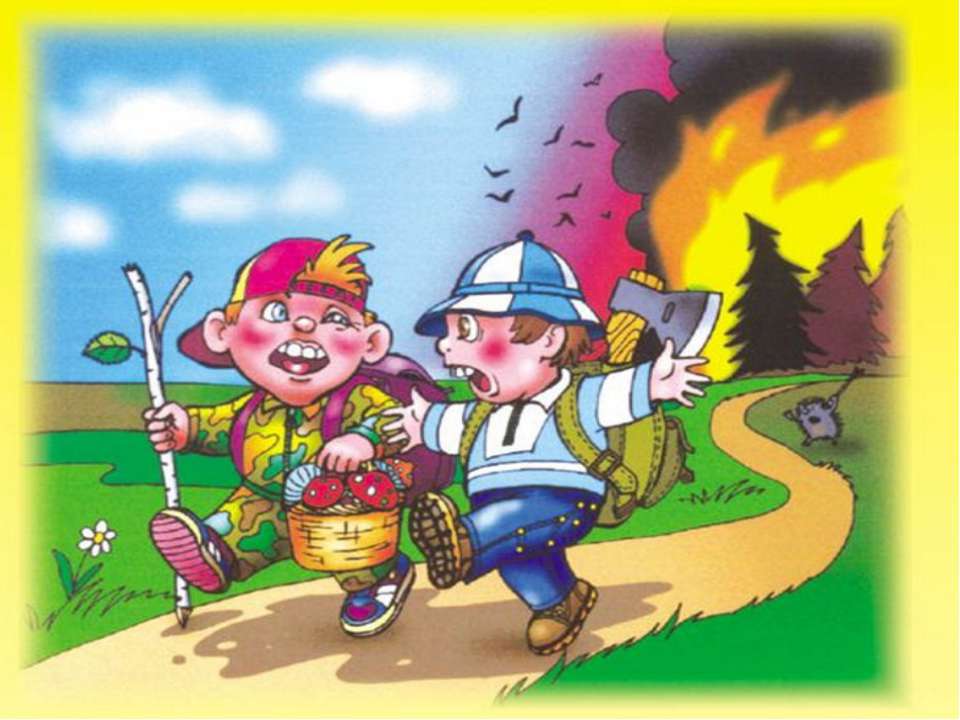 Муниципальная программа "Обеспечение безопасности населения и территории Бодайбинского муниципального образования" в 2019 году
492,0 тыс.руб.
Подпрограмма "Защита населения и территории Бодайбинского муниципального образования от чрезвычайных ситуаций природного и техногенного характера"
Подпрограмма  "Обеспечение первичных мер пожарной безопасности в Бодайбинском муниципальном образовании"
Подпрограмма  "Профилактика терроризма и экстремизма в Бодайбинском муниципальном образовании"
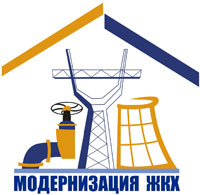 40,0 тыс.руб.
20,0 тыс.руб.
432,0 тыс.руб.
Муниципальная программа "Развитие жилищно-коммунального хозяйства на территории Бодайбинского муниципального образования" в 2019 году
10 000,0 тыс.руб.
Подпрограмма "Модернизация объектов коммунальной инфраструктуры г. Бодайбо«
2 271,2 тыс.руб.
Подпрограмма  "Чистая вода"
11 124,0 тыс.руб.
Подпрограмма "Развитие системы водоотведения г. Бодайбо"
31 245,2 тыс.руб.
Подпрограмма  "Энергосбережение и повышение энергетической эффективности г. Бодайбо"
7 850,0 тыс.руб.
Расходы на строительство сетей водоснабжения в районах жилой застройки в рамках полномочий по организации в границах поселения водоснабжения населения – 1 171,2 тыс.руб.
Подпрограмма «Модернизация объектов коммунальной инфраструктуры г. Бодайбо»
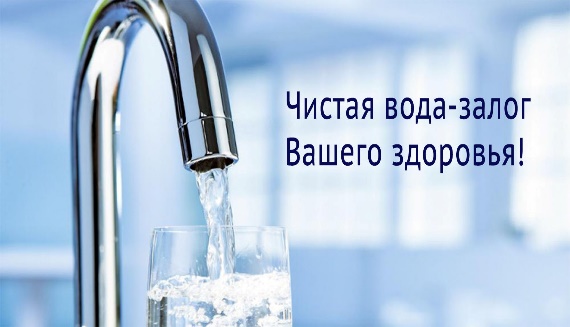 Расходы на капитальный ремонт инженерных сетей, котельного и вспомогательного оборудования в котельных – 5 000,0 тыс.руб.
Реконструкция системы теплоснабжения г. Бодайбо – 5000,0 тыс.руб.
Подпрограмма  "Чистая вода"
Расходы на ремонт сетей водоснабжения в рамках полномочий по организации в границах поселения водоснабжения населения – 1000,0 тыс.руб.
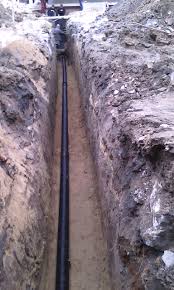 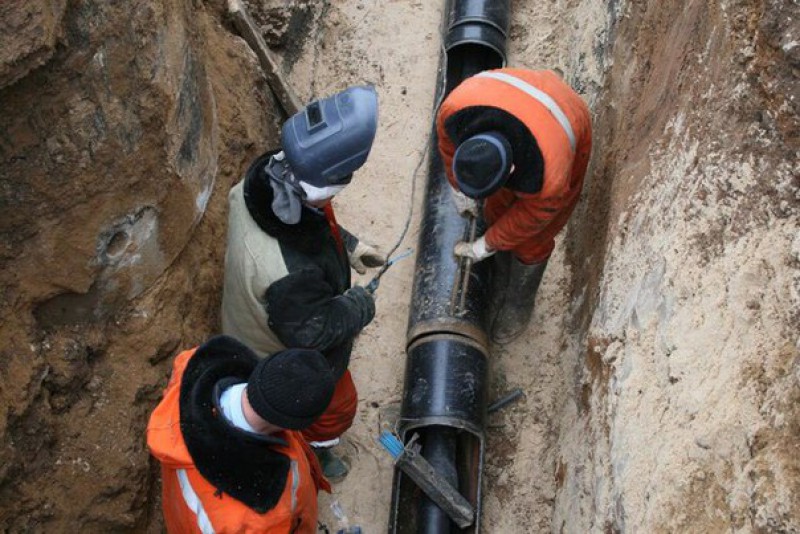 Ремонт сетей летнего водоснабжения в микрорайонах города – 100,0 тыс.руб.
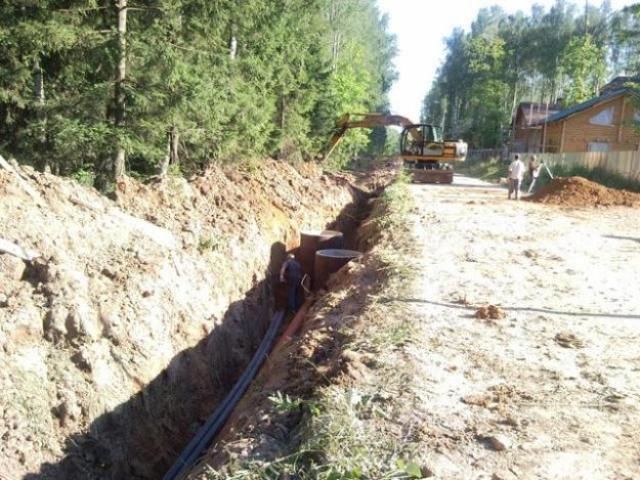 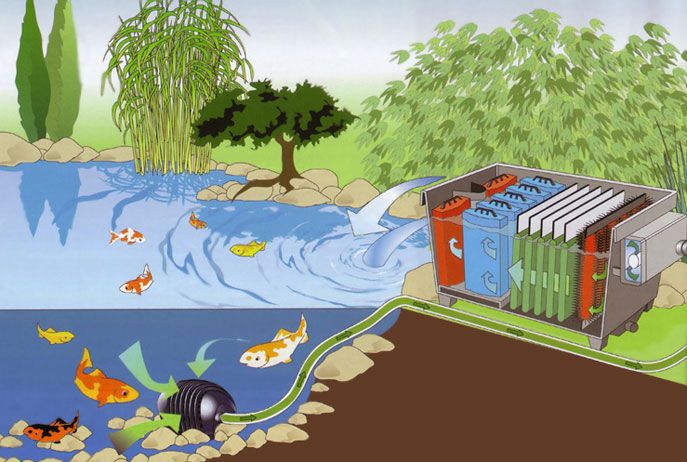 Подпрограмма "Развитие системы водоотведения г. Бодайбо"
Субсидии в целях возмещения недополученных доходов организациям, предоставляющим жилищные услуги населению – 8 121,4 тыс.руб.
Ремонт сетей и объектов водоотведения в рамках полномочий по организации в границах поселения водоотведения – 3 002,6 тыс.руб.
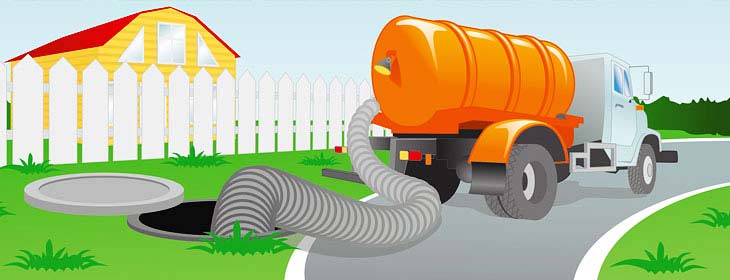 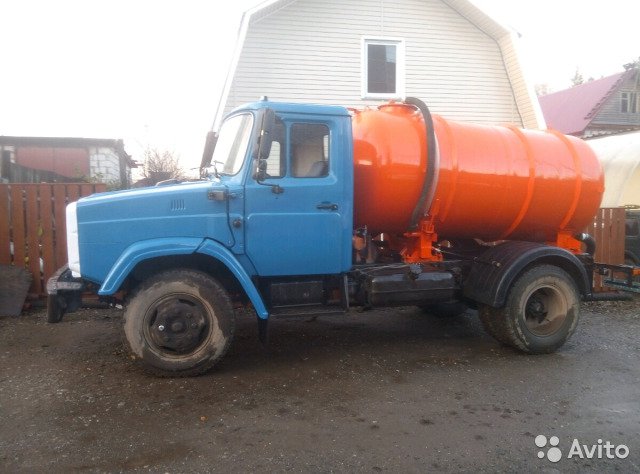 Реконструкция линий уличного освещения – 
400,0 тыс.руб.
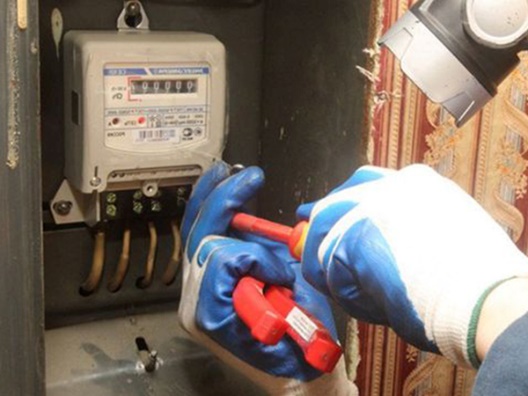 Оснащение приборами учета  и резервными, и (или) аварийными источниками электроэнергии объектов муниципальной собственности –
 7 350,0 тыс.руб.
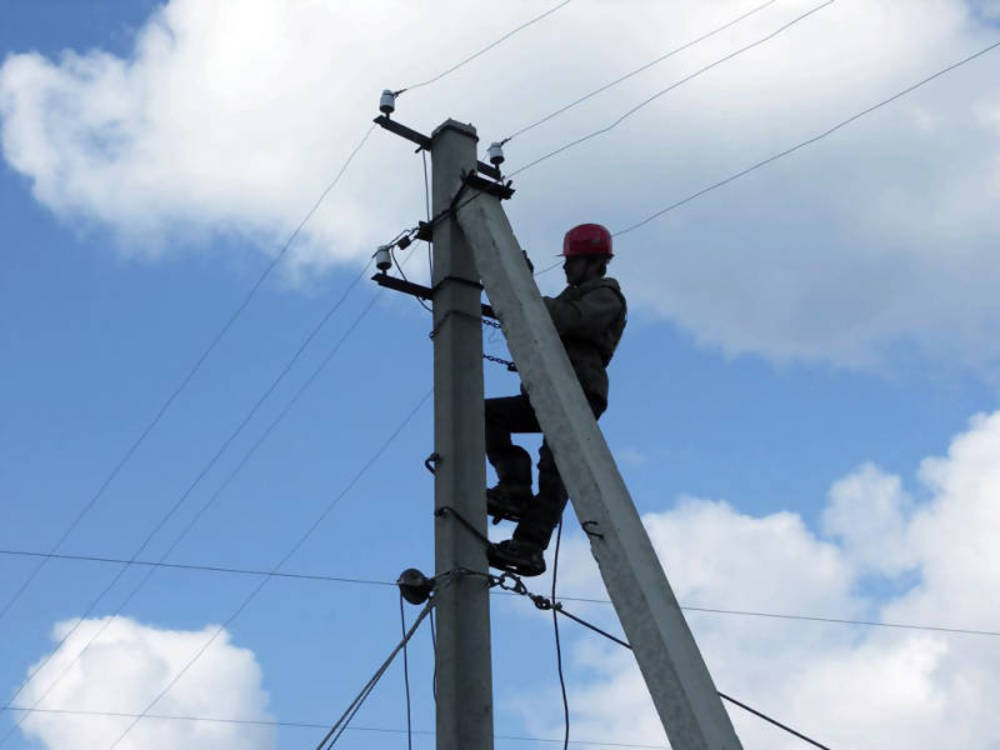 Подпрограмма  "Энергосбережение и повышение энергетической эффективности г. Бодайбо"
Реконструкция линий электроснабжения жилых многоквартирных домов – 100,0 тыс.руб.
Повышение уровня благоустройства дворовых территорий (разработка и согласование проектно-сметной документации благоустройства дворовых территорий) – 
100,0 тыс.руб.
Муниципальная программа Формирование комфортной городской среды на территории Бодайбинского муниципального образования на 2019 год
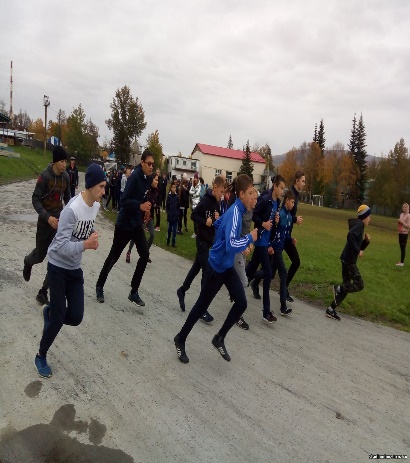 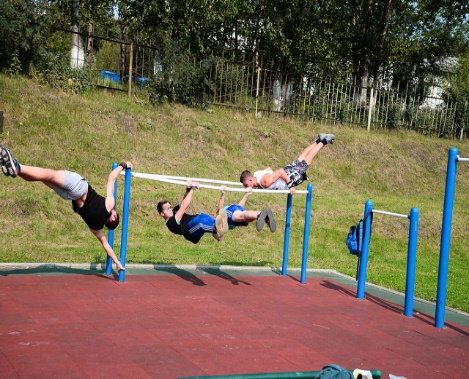 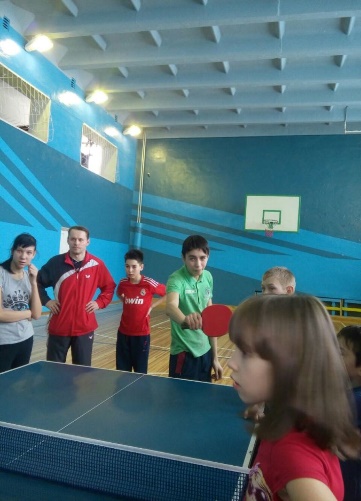 Повышение уровня благоустройства общественных территорий (разработка и согласование проектно-сметной документации благоустройства общественных территорий) – 
100,0 тыс.руб.
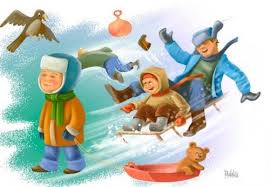 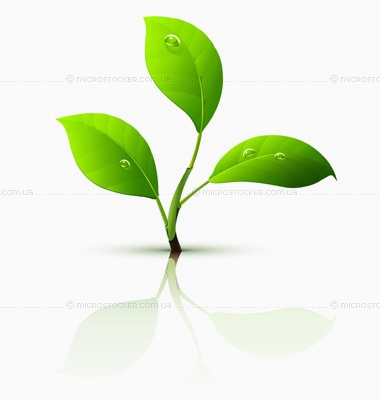 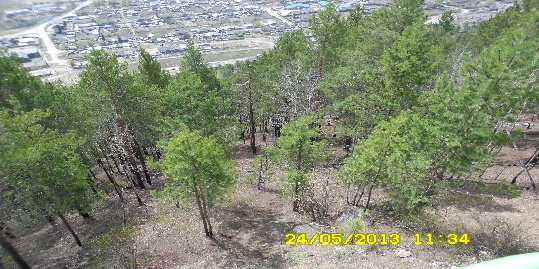 Муниципальная программа "Молодежь и поддержка физической культуры и спорта на территории Бодайбинского муниципального образования"
Организация и проведение мероприятий для детей и молодежи – 
484,0 тыс.руб.
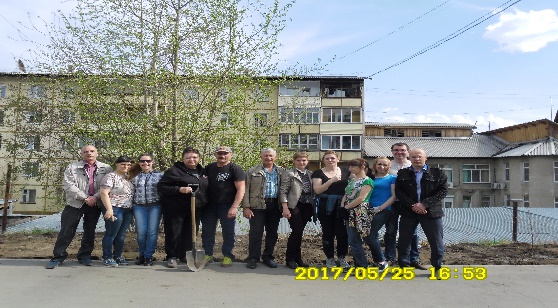 Организация и проведение спортивных мероприятий 500,0 тыс.руб.
Муниципальная программа "Поддержка и развитие малого и среднего предпринимательства на территории Бодайбинского муниципального образования" – 
100,0 тыс.руб.
Муниципальная программа «Социальная поддержка населения Бодайбинского муниципального образования» на 2019 год
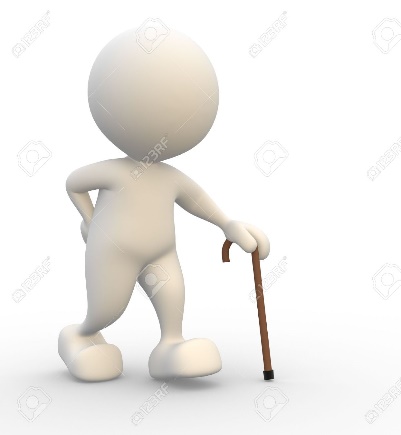 Предоставление адресной социальной помощи гражданам, оказавшимся в трудной жизненной ситуации 
335,0 тыс.руб.
Обеспечению равной доступности транспортных услуг для многодетных, малообеспеченных семей, школьников, студентов, неработающих пенсионеров
2 798,0 тыс.руб.
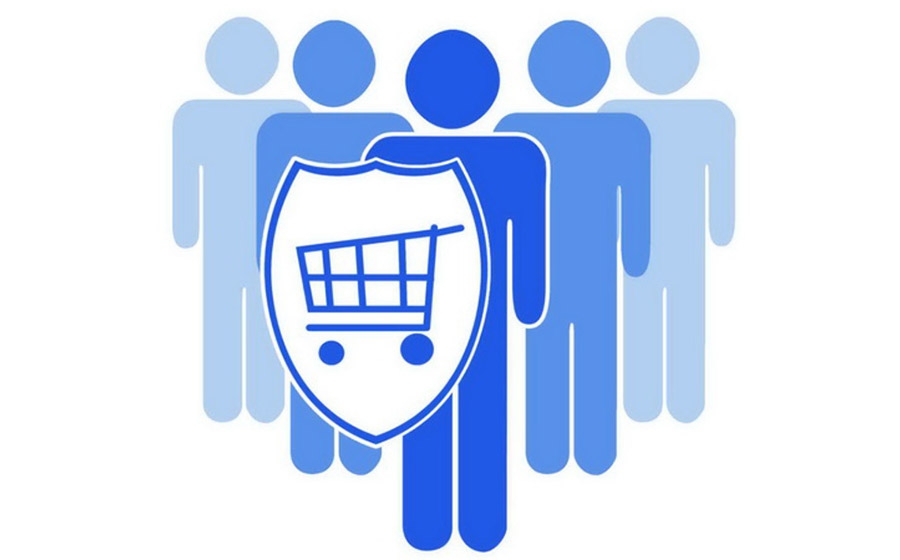 Возмещение доходов от оказания услуг бани за неработающих пенсионеров, обеспечение общегородских мероприятий
300,0 тыс.руб.
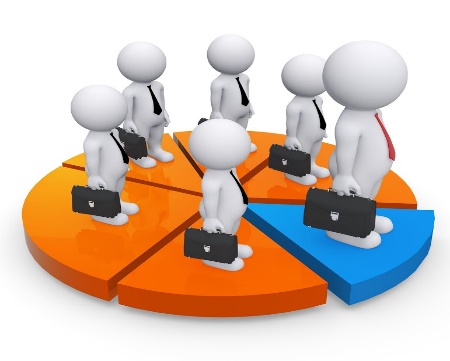 Подпрограмма "Совершенствование системы управления бюджетными расходами" 
489,5 тыс.руб.
Подпрограмма «Обеспечение реализации муниципальной программы» (Оплата труда работников органа местного самоуправления)
5 778,7 тыс.руб.
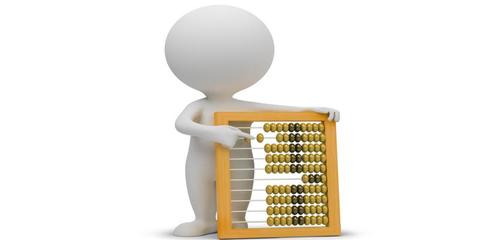 Муниципальная программа  "Муниципальные финансы" на 2019 год
Подпрограмма «Исполнение отдельных полномочий по учету средств резервного фонда администрации Бодайбинского городского поселения» (резервный фонд администрации)
250,0 тыс.руб.
Финансирование муниципальных программ на 2020-2021 гг.
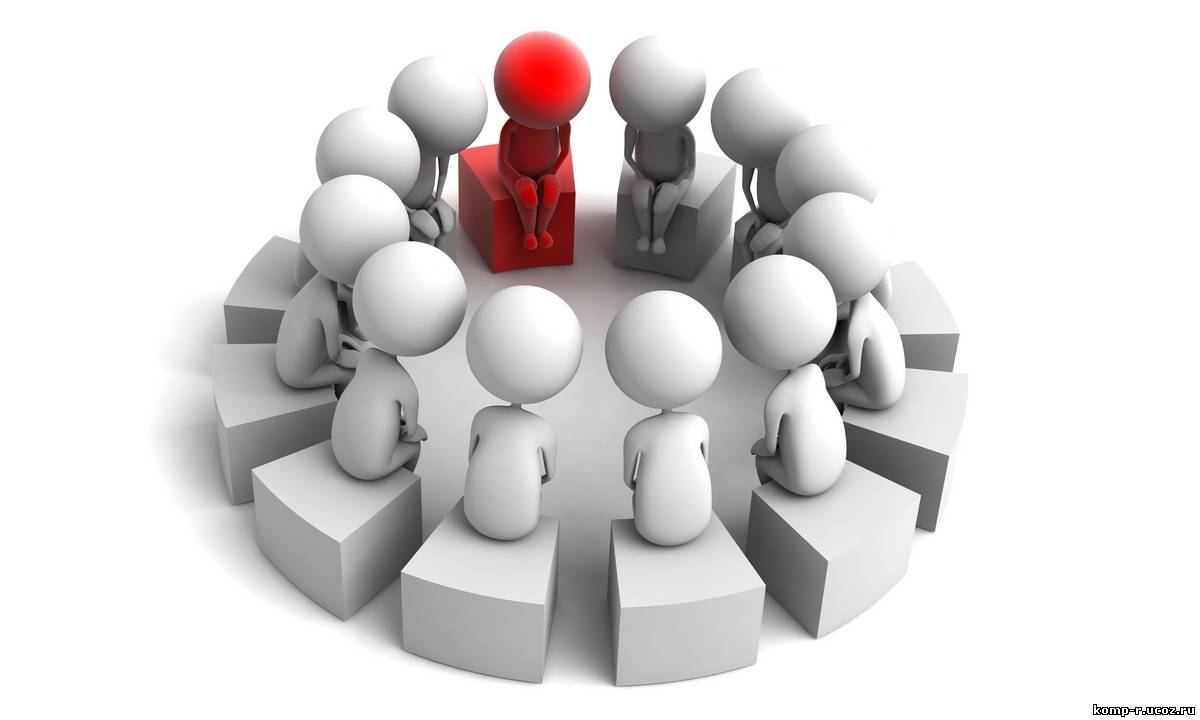 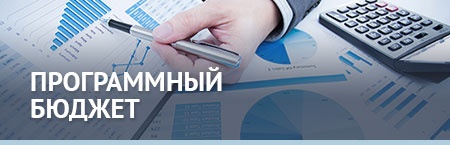 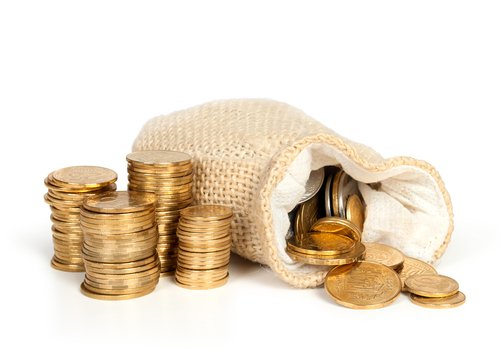 Контактная информация
Подготовлено Финансовым управлением Бодайбинского городского поселения
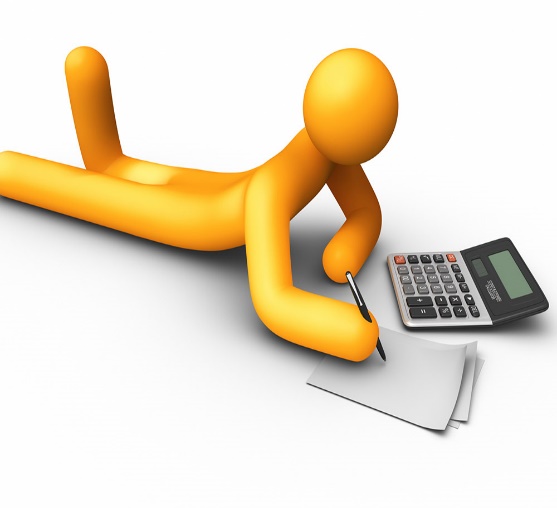 Г. Бодайбо, ул. 30 лет Победы, д.3
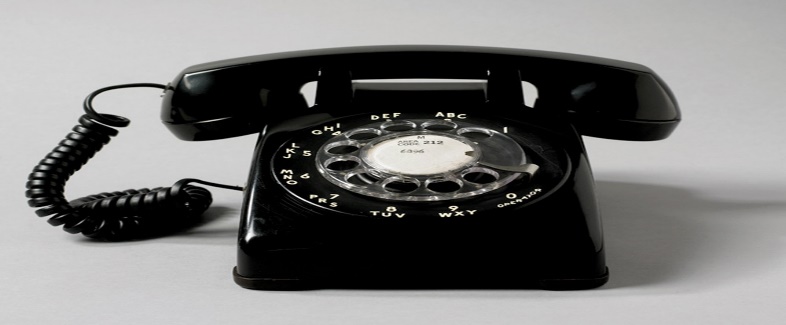 Телефоны для связи:
Начальник финансового управления Бодайбинского городского поселения – Е.В. Харичева /5-19-75/
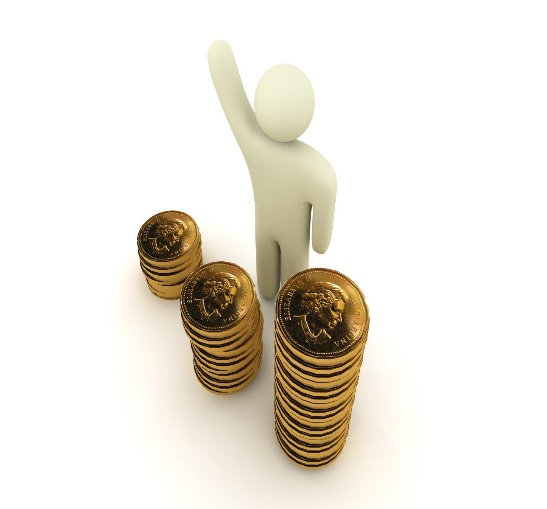 Декабрь 2018 год
Электронная почта: finbod@adm-bodaibo.ru